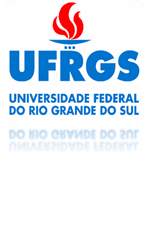 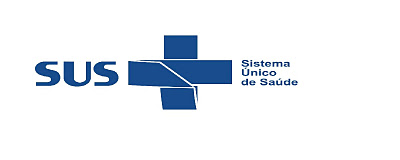 Financiamento do Sistema Único de Saúde
Prof. Aline Blaya
Objetivos da aula
Origem dos recursos – de onde vem e qual a situação dos recursos da saúde?
Alocação de recursos – de que forma os recursos são alocados no interior do sistema?
CF 88
Reformas fiscais
CPMF
EC 29
LEI 141
NOBs
Pacto
Decreto 7508
Portaria 2488
Portaria 953
Legislação do Financiamento da SB
Origem dos recursos
Sistema de Proteção Social
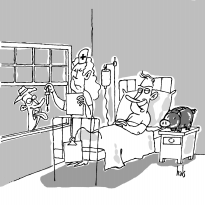 Pré-SUS – Seguro Social

Dupla exclusão:
Processo econômico
Direitos sociais
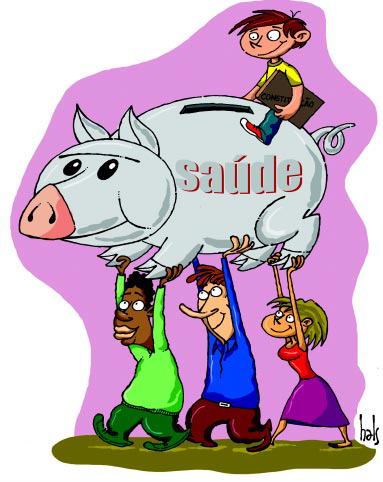 SUS
Seguridade Social 

Modelo de proteção social que não se estabelece como um valor de compra, nem como uma necessidade caritativa. 
Se dá mediante uma série de medidas públicas estabelecidas contra as privações econômicas e sociais.
[Speaker Notes: _ Cobertura ao cidadão]
Seguridade Social – CF 88
Compõem a Seguridade Social no Brasil: 
Saúde
Previdência Social
 Assistência Social
[Speaker Notes: Dupla punição fora do mercado de trabalho, fora dos direitos sociais...]
Const.88
Modelo de 
Proteção Social
Descentralização da Gestão

Reforma tributária
Estados - ICMS, ITCMD, IPVA e via união % IRRF, FPE, IPI, ICMS 
Municípios – IPTU, ISSQN, ITBI, via união ITR, FPM, IRRF, ICMS, IPVA, IPI, ICMS, via estado (25% de) ICMS, IPVA, IPI, ICMS
[Speaker Notes: Imposto não tem destinação, contribuição tem!!!!
ICMS – Imposto sobre operações relativas a circulação de mercadorias e prestação de serviços
ITCD _ Imposto sobre transmissão causa mortis e doação de bens e direitos
IPVA- Imposto sobre a propriedade de veículos automotores
5% do IR
FPE _ fundo de participação dos estados
Garantiu a proteção social ao cidadão brasileiro e estabeleceu as fontes, por meio do orçamento da seguridade social. Para isso foram instituidas contribuições específicas, que teóricamente só poderiam estar sendo utilizados na seguridade social.]
Art. 195/198
“a seguridade social será financiada por toda a sociedade, de forma direta e indireta, nos termos da lei, mediante recursos provenientes dos orçamentos da União, dos Estados, do Distrito Federal e dos Municípios”.
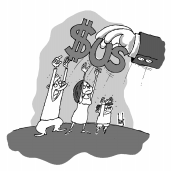 Imposto não tem destinação, contribuição tem.
Então, a Assembleia Nacional Constituinte em 88, pensou em garantir o financiamento da seguridade social através da criação de Contribuições Sociais.
A composição do Orçamento da seguridade Social OSS
COFINS 
CSLL 
CPMF (1997 - 2007)
Receitas sobre Concursos e Prognósticos
Contribuições  previdenciárias – Regimes próprio e geral da Previdência Social.
PASEP 
PIS 
Receita próprias
Outras receitas (por exemplo, resultantes de bens apreendidos)
[Speaker Notes: COFINS – Contribuição Social para o Financiamento da Seguridade
CSLL – Contribuição Social sobre o Lucro Líquido.
CPMF – Contribuição Provisória sobre Movimentações Financeiras (1997 - 2007).
Concursos Prognósticos.
Contribuições  previdenciárias – Regimes próprio e geral da Previdência Social.
PASEP – Contribuição para a Formação do Patrimônio do Servidor Público.
PIS – Programa de Integração Social.
Receita próprias.
Outras receitas (por exemplo, resultantes de bens apreendidos)]
Empresas-  pagam sobre a folha de
salários, sobre o faturamento e sobre o lucro; 

Trabalhadores, que descontam na folha de pagamento; 

Aposentados e pensionistas- que têm salário maior;

Receita de prognósticos, ou seja, da realização de negócios.
GASTO PÚBLICO EM SAÚDE
O total do gasto público com saúde no Brasil equivale a 
3,6% do PIB 
(consolidado das três esferas de governo: federal, estadual e municipal).
"Não é possível manter toda a estrutura do SUS com gastos públicos equivalentes a 3,6% do PIB, enquanto nos demais países com sistemas universais de saúde, a média é de 6,7%. "
Art. 55, Ato das Disposições Constitucionais Transitórias
“...Até que seja aprovada a Lei de Diretrizes Orçamentárias, trinta por cento, no mínimo, do orçamento da seguridade social, excluído o seguro-desemprego, serão destinados ao setor de saúde.”


1989- Lei de Diretrizes Orçamentárias (LDO) 
1990 a 1993 ficou mantido o percentual de 30% 
1994 percentual deixou de ser citado na LDO.
[Speaker Notes: Promoção de desvinculação das receitas da união para compor o nosso superávite primário.]
Déficit da saúde!?
1993- Previdência deixa de repassar a contribuição abatida em folha de pagamento.  Menos 30% do orçamento da saúde
1994- Política de ajuste fiscal - Fundo Social de emergência
1997- Fundo de estabilização fiscal 
2000- DRU – Desvinculação das receitas da união, retira 20% das contribuições da seguridade para compor o superávit primário
Diante desta realidade
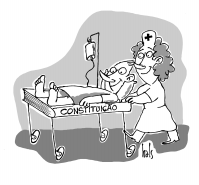 Várias mecanismos, normas, emendas e leis foram propostas no afã de garantir o orçamento da saúde
CPMF
1994 – MS teve que pedir empréstimo ao Fundo de Amparo ao Trabalhador (FAT)
1994 – Início da luta pela aprovação de uma contribuição adicional para o financiamento da saúde e posteriormente a previdência social
1997 a 2007 - CPMF – Contribuição Provisória sobre a Movimentação Financeira
2000- Passa a ser desvinculada
[Speaker Notes: Inicialmente respondia por 30% dos gastos da saúde
No entanto, em 2000, com a EC 29, novos recursos passaram a ser destinados a saúde e os recursos da CPMF passaram a ser destinados a outros fins]
Emenda Constitucional 29/2000
União
2000: montante gasto em 99 + 5% PIB
2001 a 2004: montante anterior + variação do PIB
Estados
12% da receita (produto da arrecadação)
DF e Municípios
15% da receita (produto da arrecadação)
[Speaker Notes: MS- Orçamento da seguridade social... E do orçamento fiscal de estados e municípios...]
2000 a 2011
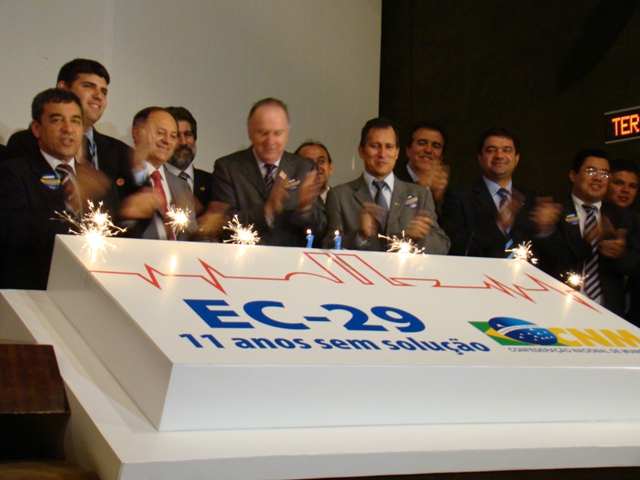 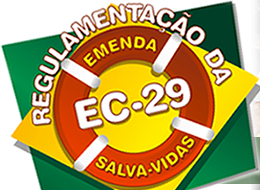 Lei Complementar 141/2012
Mantem a destinação de recursos estabelecida pela EC-29, união: 10% da receita bruta

Define o que são gastos em saúde

Estabelece equidade orçamentária: considera as dimensões epidemiológica, demográfica, socioeconômica e espacial e a capacidade de oferta de ações e serviços de saúde
[Speaker Notes: equidade orçamentária: observa critérios de necessidade da população]
Lei Complementar 141/2012
Reforça a importância do SIOPS, visando transparência e estabelecendo o cálculo de repasses 

Dispõem sanções pelo descumprimento das diretrizes estabelecidas nesta lei

Reforça a importância do controle social- estabelece que os conselhos irão avaliar a cada 4 meses os relatórios consolidados da execução financeira
[Speaker Notes: Sistema de Informações sobre o orçamento público em saúde]
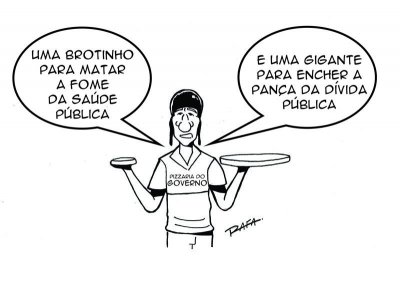 Saúde recebe menos de 17% do OSS e cerca de 5% da receita da União
DRU – Ajuste fiscal desvincula  20% do OSS
ALOCAÇÃO DE RECURSOS NO SUS
PRÉ SUS
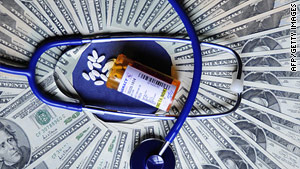 Centralização no orçamento da União

Pagamento com base no número de procedimentos

Modelo de seguro social
Lei 8080/90
Art 31- Dispõem que os recursos do SUS virão do orçamento da seguridade social 
Art 32- Descreve quais as fontes deste orçamento
Art 33- Estabelece que o movimento financeiro deve ser fiscalizado pelos conselhos de saúde
           E que os getores do MS farão a movimentação dos recursos através do FNS
Art 35- Estabelece critérios para a transferência fundo a fundo de união para estados e municípios e de estados para municípios
Lei 8142/90
Dispõem sobre as formas de alocação de recursos financeiros
Despesas do MS
Investimentos previstos na lei orçamentária de iniciativa do poder legislativo
Investimentos previstos no Plano Quinquenal do MS
Cobertura de ações e serviços a serem implementados pelos municípios
Para custear tais ações: 70% recursos municípios, 30% estados
Para receber os recursos, estados e municípios precisam ter: fundo de saúde, conselho de saúde, plano de saúde, relatórios de gestão...
NOB 91
Muda da transferência fundo a fundo para a transferência negociada - Pagamento por procedimento
Ativ. Ambulatoriais- Tabela
AIH
SIH
Retrocesso ao processo de Municipalização e Descentralização
[Speaker Notes: Collor
AIH – autorização de internação hospitalar
SIH – Sistema de Informações hospitalares]
NOB 93
Novo impulso na DESCENTRALIZAÇÃO
Criação dos colegiados gestores CIB & CIT
3 modalidades de gestão para os municípios (incipiente, parcial e semiplena) e 2 para os estados (parcial e semiplena), “Criação” de mecanismos de transferência fundo a fundo – gestão semi-plena
FAE (fator de apoio ao estado)
SIA – faz o cadastro e controle do orçamento (pagamento com base em série histórica)
Financiamento com base em procedimentos
[Speaker Notes: Impeachment de Collor
Tentativa de cumprir a CF de 88 e a Lei 8080
Deixou a cargo dos estados e municípios, a opção pela modalidade de gestão
Busca garantir estratégias de pactuação entre os gestores de todos os entes federados
FAE- Fator de apoio ao estado]
NOB 96
Promove a descentralização – divide responsabilidades, integra e organiza o sistema.
PAB
PPI
Incentivo a pagamento com base em programas - PACS e PSF 
Habilitação dos municípios a um tipo de gestão, fortalecendo a descentralização através do financiamento fundo a fundo
[Speaker Notes: Divide responsabilidades entre as 3 esferas de governo
Cria o Piso da Atenção Básica – transferência de um valor percapta
Cria a Programação Pactuada e Integrada
Busca estimular a implantação do PACS e PSF e os associa as diferentes modalidades de gestão 
Ampliação da autonomia dos municípios e estados para a gestão descentralizada]
PAB
Estabelece um valor per capta a ser transferido fundo a fundo para os municípios para o financiamento de procedimentos e ações desenvolvidos na atenção básica
Incentivo ao PACS e PSF
PPI
Propõem a PPI como forma de traduzir a responsabilidade de municípios e estados como garantia de acesso da população aos SS , quer pela oferta no município, quer pelo encaminhamento a outros municípios 
Estimula a regionalização e a pactuação entre estados e municípios para a alocação de recursos
Portaria 3983/98
Estabelece o PAB fixo e o PAB variável
Incentivo e orientação para a AB
Município - 70% do custeio da SF
[Speaker Notes: 98 a 2001 foi crescente o volume aplicado ao PAB variável, sendo que em 2001 se igualaram PAB fixo e variável, pela diminuição do fixo e aumento do variável]
Dados de 2005-2006- municípios gastaram 30% + que o mínimo constitucional
PACTO PELA SAÚDE (2006)
Pacto pela vida
Pacto em defesa do SUS
Pacto pela gestão

Pactuado todo ano através do TCG
Termo de Compromisso de Gestão 
Cria os Colegiados de Gestão Regional
[Speaker Notes: TCG _termo de compromisso de gestão
Colegiado gestor que irá pactuar a priorização de investimentos dos recursos de acordo com as necessidades locoregionais]
PACTO EM DEFESA DO SUS
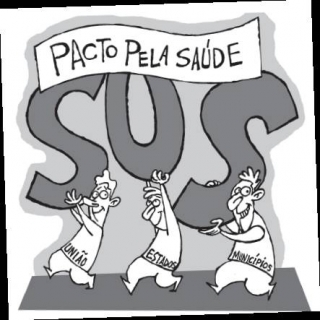 Regulamentação da EC29
Garantir o incremento dos recursos orçamentários para a saúde
PACTO PELA GESTÃO
Diretrizes do financiamento tripartite
Regionalização
Integra em grandes blocos o financiamento federal
Blocos de financiamento - Pacto
1) Atenção Básica, composto por: PAB Fixo e  PAB Variável
2) Atenção de Média e Alta Complexidade Ambulatorial e Hospitalar MAC e FAEC
3) Vigilância em Saúde: Vigilância Epidemiológica e Ambiental em Saúde  e Vigilância Sanitária 
4) Assistência Farmacêutica: Básico da Assistência Farmacêutica;  Estratégico da Assistência Farmacêutica; Medicamentos de Dispensação Excepcional 
5) Gestão do SUS: Qualificação da Gestão do SUS; Implantação de Ações e Serviços de Saúde
[Speaker Notes: Limite Financeiro da Média e Alta Complexidade Ambulatorial e Hospitalar - MAC e Fundo de Ações Estratégicas e Compensação - FAEC]
Portaria Nª 204/07
PAB Fixo -ações de atenção básica à saúde
 PAB Variável - destinados ao financiamento de estratégias realizadas no âmbito da atenção básica: I - Saúde da Família; II - Agentes Comunitários de Saúde; III – Saúde Bucal; IV Compensação de Especificidades Regionais; V - Fator de Incentivo de Atenção Básica aos Povos Indígenas; VI - Incentivo para a Atenção à Saúde no Sistema Penitenciário; VII - Incentivo para a Atenção Integral à Saúde do Adolescente em conflito com a lei, em regime de internação e internação provisória; e VIII - outros que venham a ser instituídos por meio de ato normativo específico.
PORTARIA Nº 837/2009
Altera e acrescenta dispositivos à Portaria n° 204/GM, de 29 de janeiro de 2007, para inserir o Bloco de Investimentos na Rede de Serviços de Saúde na composição dos blocos de financiamento relativos à transferência de recursos federais para as ações e os serviços de saúde no âmbito do Sistema Único de Saúde - SUS.
Decreto Nº 7508/2011
Busca promover a regionalização
Cria a Região de Saúde- AB ordenadora
COAP – Contrato Organizativo de Ação Pública da Saúde,  que organiza e integra as ações e Serviços de saúde em rede, com definição de ... Recursos financeiros
Transforma o Colegiado de Gestão Regional - a Comissão Intergestores Regional
[Speaker Notes: Junho
COAP - Contrato organizativo de Ação Pública da Saúde]
Portaria 2488/2011- Nova PNABSaúde mais perto de você
Define que despesas de capital devem ser feitas com recursos do bloco de organização de rede e não com recursos do PAB;
Recursos do PAB devem ser utilizados para o pagamento de despesas de custeio das ações de Atenção Básica
Condiciona o financiamento a critérios de desempenho estabelecidos pelo PMAQ
[Speaker Notes: Outubro de 2011]
Portaria Nº 2488/2011
Dispõem sobre a origem do financiamento da AB

PAB Variável;
PAB Fixo;
Estruturação da Rede de Serviços de Atenção Básica de Saúde;
Atenção à Saúde Bucal; 
Construção de Unidades Básicas de Saúde - UBS.
Portaria 953/2012
Valores atuais PAB Fixo 

Amplitude de valores que vão de R$20,00 a R$25,00, levando em consideração uma pontuação baseada em porte populacional, IDH, PIB...
Financiamento da SB
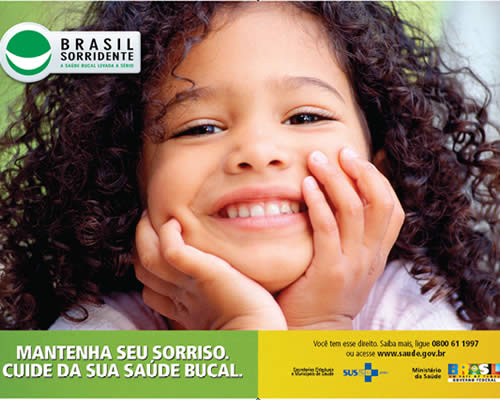 Financiamento da SB
NOB 01/93 – Incorporou procedimentos coletivos em SB na tabela do SIA
Portaria GM 1444/2000 – Inclui a Equipe de Saúde Bucal no PSF, estabelecendo um incentivo financeiro para a implantação das ESB
Portaria 267/2001- estabeleceu o elenco de procedimentos de SB na AB
Portaria 366/2012
Define os recursos financeiros para aquisição de equipamentos odontológicos destinados aos Municípios que implantaram ESB na ESF.
Valor por equipo/mocho/peças de mão – R$5468,99
Portaria 978/2012-
Atualizou os valores do PAB Variável para custeio das ESB
I - para as ESB na Modalidade 1 serão transferidos R$ 2.230,00 (dois mil duzentos e trinta reais) a cada mês, por equipe; e
II - para as ESB na Modalidade 2 serão transferidos R$ 2.980,00 (dois mil novecentos e oitenta reais) a cada mês, por equipe.
CEO
Portarias Nº 599/2006 define critérios para implantação dos CEOs

Portaria Nº600/2006 institui o financiamento: CEOs tipo I, são destinados mensalmente R$ 6,6mil para custeio e R$ 40 mil para implantação; CEOs tipo II, o valor mensal de R$ 8,8 mil e R$ 50 mil para implantação CEOs tipo III, recurso de custeio de R$ 15.400,00 e de implantação R$ 80 mil reais.Portaria 1464
[Speaker Notes: Tipo I- 1 a 3 
Tipo II – 4 a 6
Tipo III – 7 ou mais]
CEO
Portaria 698/2006, define que o financiamento do CEO será atribuição do Bloco de média e alta complexidade (MAC) 
Portaria 718/2010 – Inclui o financiamento de aparelho ortodôntico e implante entre os procedimentos do CEO

Portaria nº 1.464/2011, estabelece as metas de produção mensal dos CEO

Portaria 261/2013, condiciona o financiamento dos CEO ao PMAQ CEO.
Portaria Nº 1.314/2012
Incentivos adicionais para os CEO que fizerem parte da Rede de Cuidados à Pessoa com Deficiência. 
R$ 1.650,00 mensais para o CEO Tipo I;
R$ 2.200,00 mensais para o CEO Tipo II;
R$ 3.850,00 mensais para o CEO Tipo III.
PORTARIA N. 1341/2012
Revoga a portaria Nª600/05

Art. 1º Valor financeiro para implantação dos CEO:
I - R$ 60.000,00 CEO Tipo 1; II - R$ 75.000,00 Tipo 2; e III - R$ 120.000,00 Tipo 3.
 
Art. 2º Valor financeiro para cuteio dos CEO:
I - R$ 8.250,00 CEO Tipo I; II - R$ 11.000,00 CEO Tipo II; e III - R$ 19.250,00 CEO Tipo III.
Laboratórios Regionais de Prótese (LRPD)
PORTARIA Nº 211, DE 13 DE MAIO DE 2011
Determina o valor das próteses
 Entre 20 e 50 próteses/mês: R$ 5.000,00 mensais;
Entre 51 e 150 próteses/mês: R$ 15.000,00 mensais;
Acima de 151 próteses/ mês: R$ 20.000,00 mensais.

PORTARIA Nº 1825, DE 24 DE AGOSTO DE 2012 – NOVO VALOR DA PRÓTESE = R$ 150,00
A Questão de Financiamento no SUS...
Judicialização da Saúde
Burocratização X Precarização
Complexo econômico-produtivo da saúde
Contratação de Recursos Humanos para o SUS
Saúde Suplementar
Para pensar e pesquisar
Você entendeu de onde vem os recurso? 
E porque eles são escassos?
Você saberia explicar como se dá o repasse de recursos entre os entes federados?
Depois de responder estas perguntas, pesquise para a próxima aula o que são e para que servem:
PLANO PLURIANUAL (PPA) 
Lei de Diretrizes Orçamentárias (LDO) 
Estimativa da Receita
Lei Orçamentária Anual (LOA)
e Execução de receitas

Bibliografia Sugerida: Manual de orçamento e finanças públicas para conselheiros de saúde / Ministério da Saúde. Conselho Nacional de Saúde. - Brasília : Ministério da Saúde, 2011
Referências
Ugá, MA; Porto, SP; Piola, SF. Cap. 13. Financiamento e Alocação de Recursos em Saúde no Brasil. Ín: Giovanela, L e cols. Políticas e Sistemas de Saúde no Brasil. 2ª Ed. Rio de Janeiro, Editora Fiocruz, 2012.
Casarion, LC. O financiamento do setor saúde. In: Pereira, AC e cols. Tratado de Saúde Coletiva em Odontologia. 1ª Ed. Napoleão Editora, Nova Odessa, SP, 2009.
Portarias de 2006:  399, 599, 600 e 698
Portaria de 2010: 718
Partarias de 2011: 211, 1464
Decreto 7508 de 2011 
Portarias de 2012: 953, 1825, 1314 e1341
Lei Complementar: 141 de 2012 
Portaria: 261 de 2013